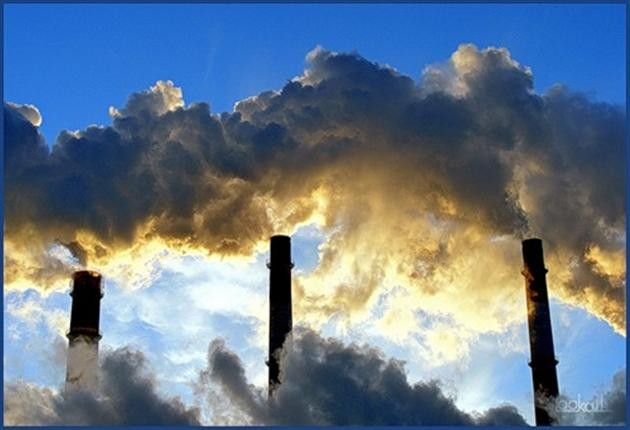 Антропогенні фактори впливу на стан атмосфери
Спалювання палива
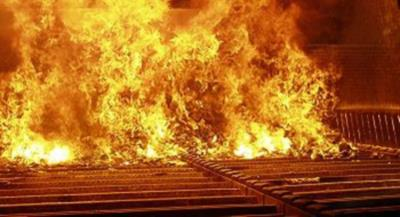 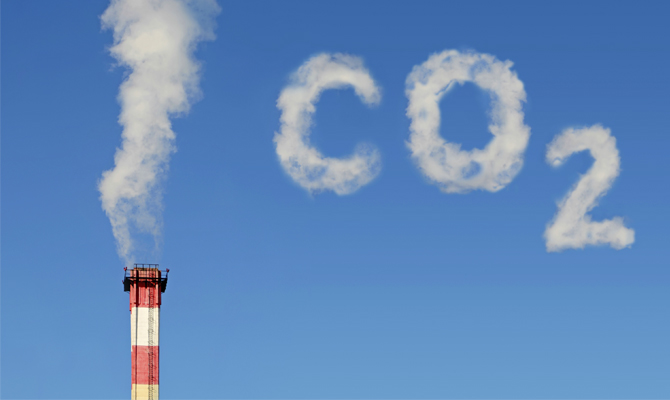 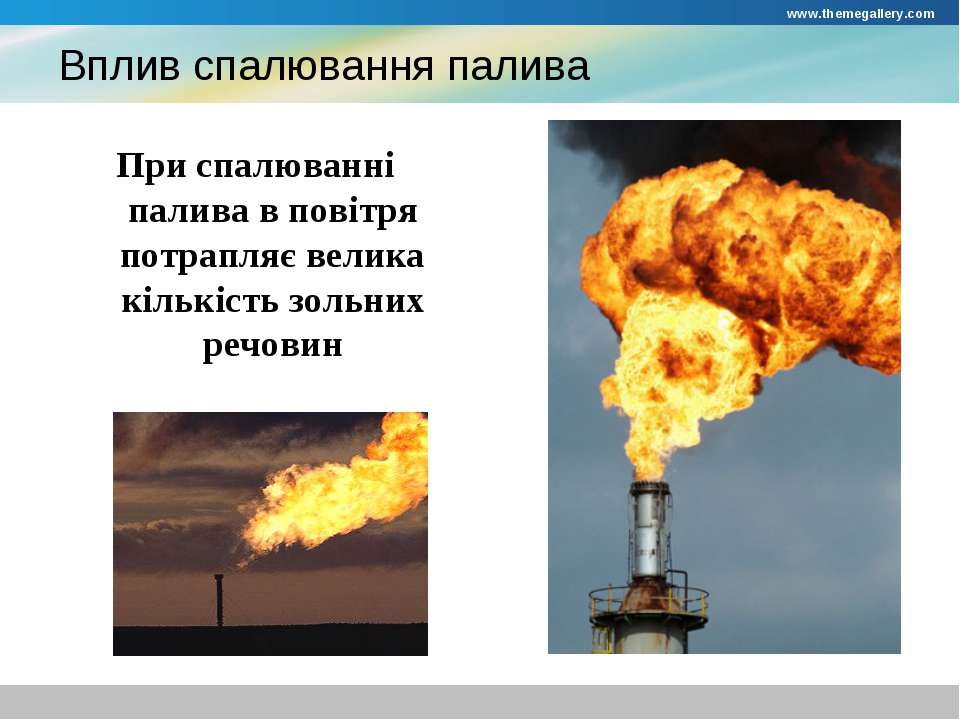 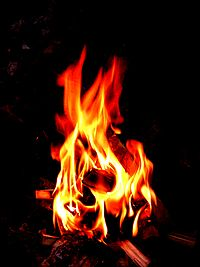 На Землі щорічно спалюється
2 млрд. т вугілля
1 млрд. т нафти та газу

Викидається 
500 млн. т карбон діоксиду
120 млн.т попелу
60 млн.т сульфур діоксиду
Транспорт
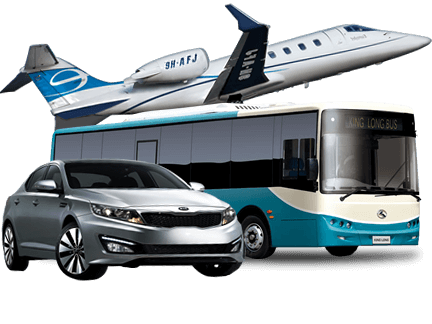 Транспортний сектор використовує
Автомобільне паливо – 57%
Дизельне паливо – 22%
Авіаційне паливо – 12%
Котельне паливо – 7%
Інші види палива – 2%
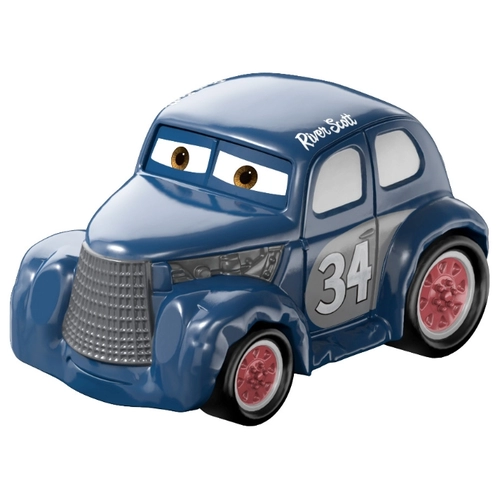 Групи небезпечності викидів транспорту
Перша група – динітроген, дигідроген, карбон діоксид, водяна пара.
Друга група – карбон оксид.
Третя – нітроген оксиди.
Четверта – вуглеводні.
П'ята – альдегіди.
Шоста – сажа, оксиди 
металів, сполуки 
плюмбуму
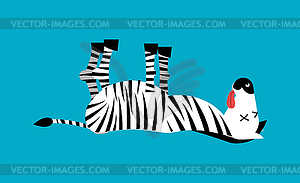 За рік легковий автомобіль
Забирає з атмосфери 4350 кг діоксигену.
Викидає 3250 кг СО2, 530 кг СО, 90-150 кг вуглеводнів, 40 кг нітроген оксидів, 1 кг свинцю.
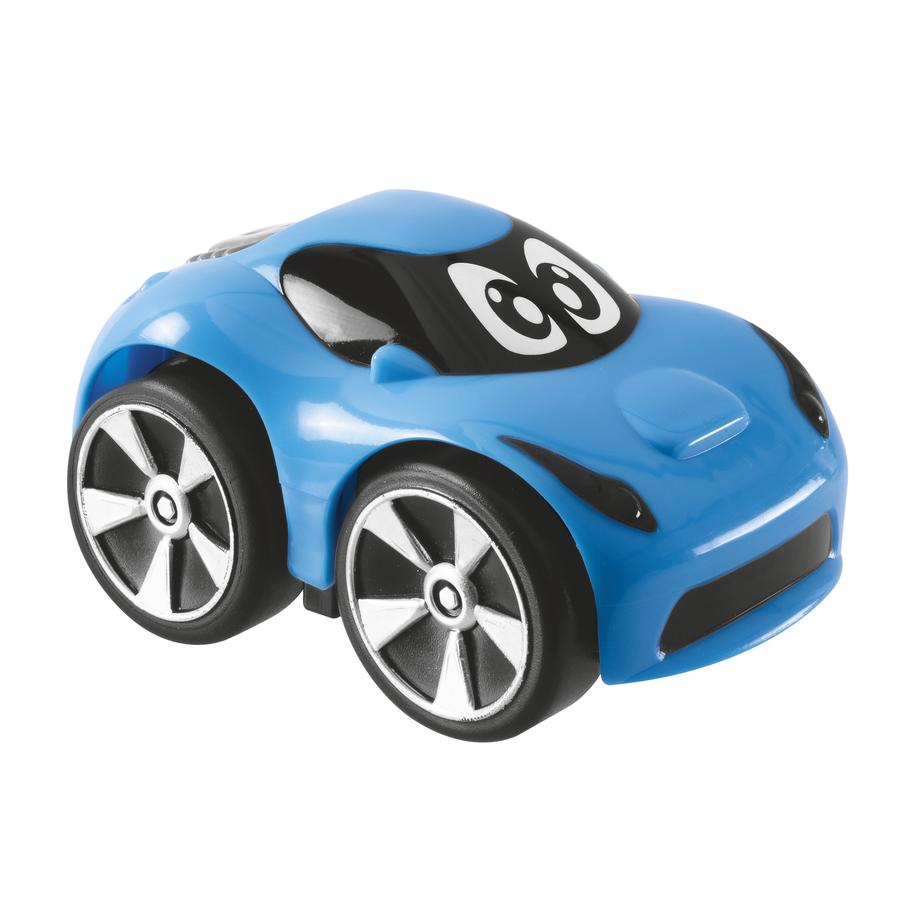 Викиди речовин 
двигунами автотранспорту
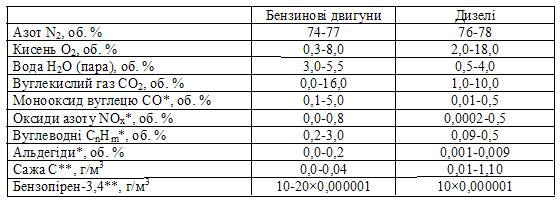 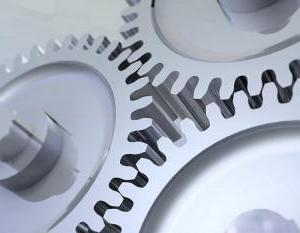 Виробнича 
діяльність
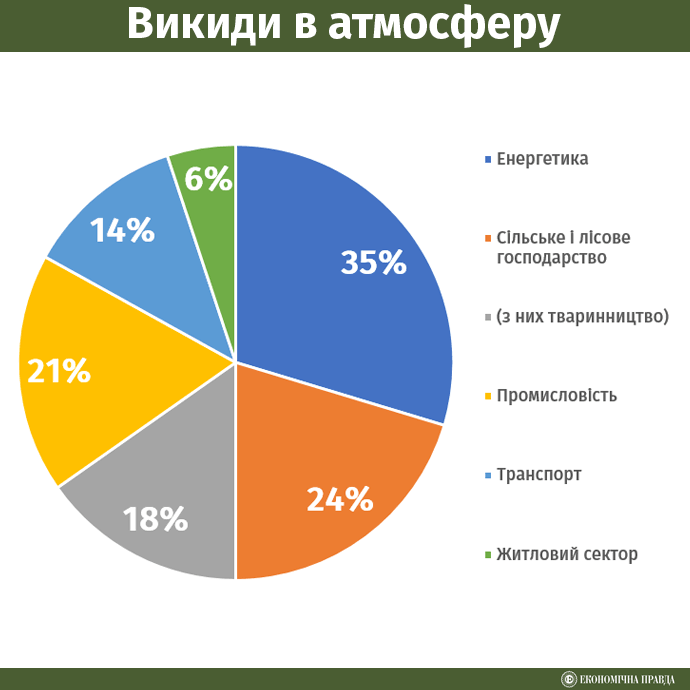 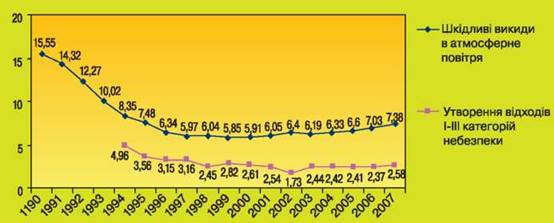 За відношенням до атмосфери мають декілька точок стикання:
Організований вихід різних речовин, що не ввійшли в продукт, через витяжні труби;
Неорганізований вихід речовин в атмосферу, через конструкційні недоліки технології і герметичність обладнання;
Теплообмін з атмосферою, через недостатню термоізоляцію і регенерацію тепла;
Масо- і теплообмін готової продукції із атмосферою через недоліки на стадії затарювання й зберігання
Найбільше викидів
Металургія,
Хімічна,
Нафтохімічна,
Машинобудівна,
Будівельна
Аерозолі,
Карбон діоксид,
Карбон оксид,
Водяна пара,
Сульфур діоксид,
Сульфатна кислота, 
Дигідроген сульфід,
Нітроген оксиди,
Аміак, 
Вуглеводні,
Фреони,
Сполуки Фтору і Хлору,
Оксиди важких металів,
Пари ртуті, 
Гідроген ціанід,
Ацетон,
Ізопірен
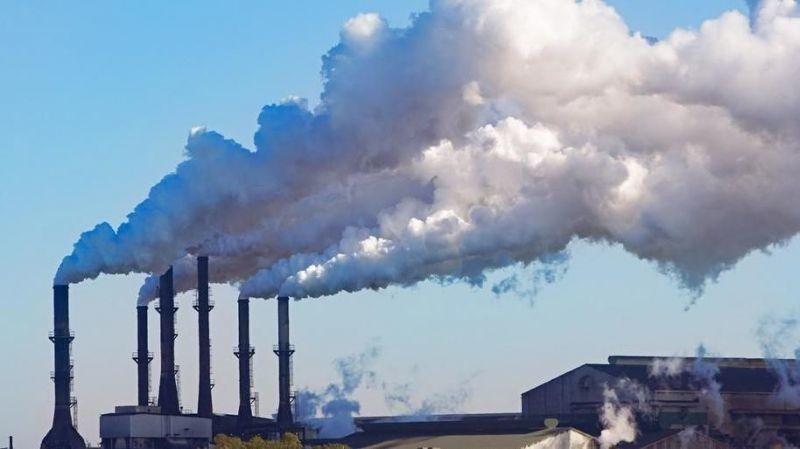 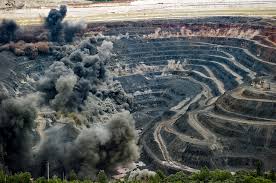 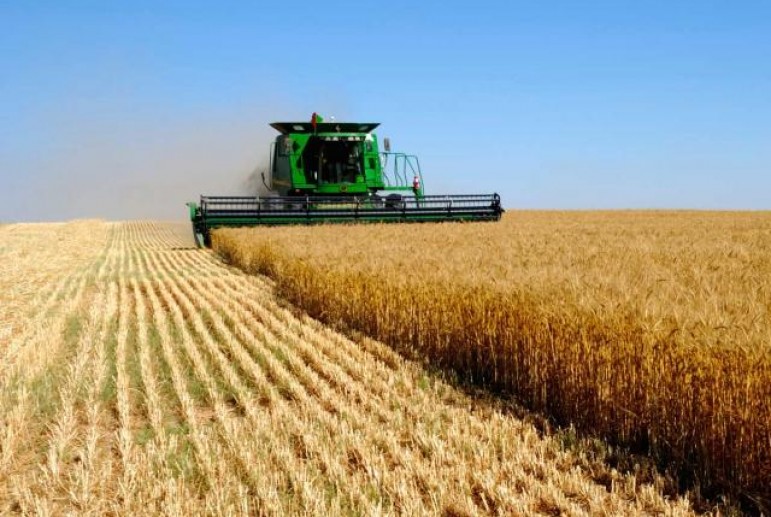 Пил, органічні і неорганічні сполуки Хлору, Флуору, Арсену, Меркурію
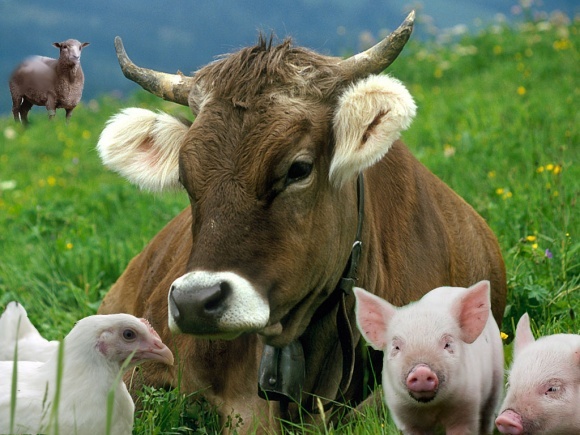 Аміак, 
дигідроген 
сульфід, 
пил корму 
та шерсті
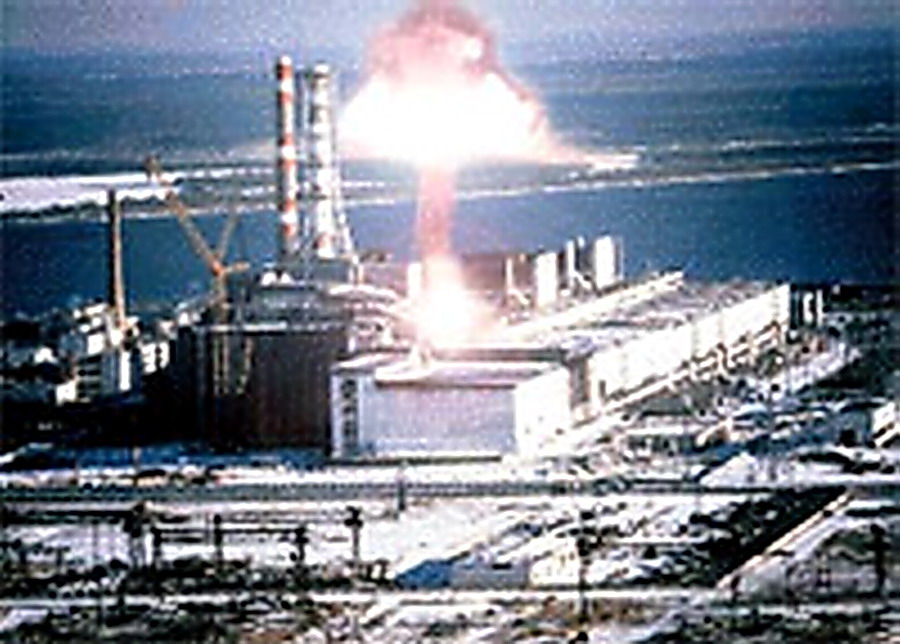 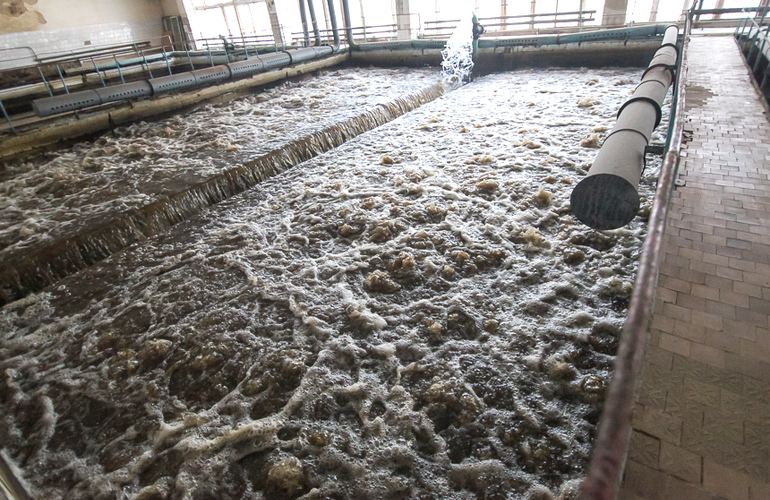 Теплова енергія Землі
Хлор
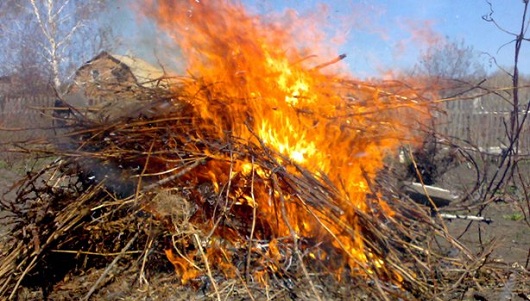 Карбон діоксид, 
Карбон оксид,
Оксид нітрогену,
Оксид сульфуру,
Бензапірен,
Сажа,
Важкі метали
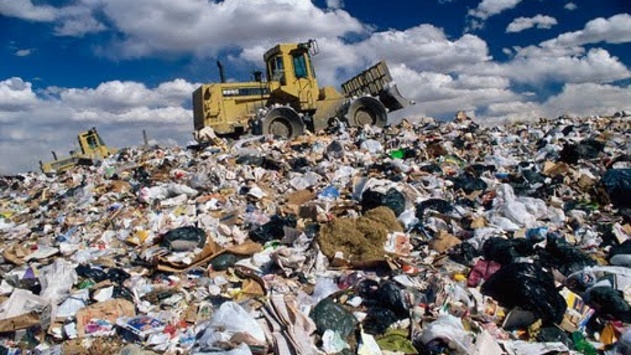 Метан, 
Аміак,
Карбон оксид,
Дигідроген сульфід,
Сполуки нітрогену, 
Хлориди,
Фосфіди,
Фосфін
Військова діяльність
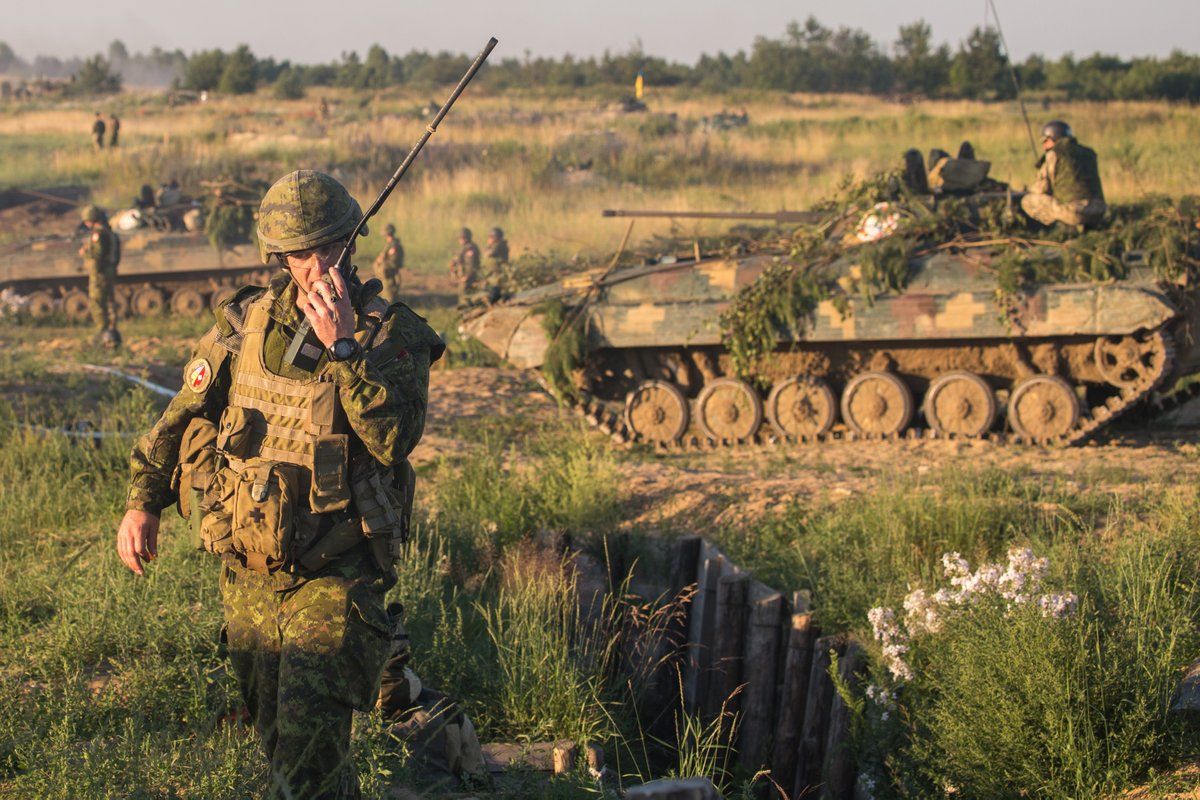 Пил, альдегіди, 
сульфур діоксид,
сульфур триоксид, 
сполуки нітрогену
Процеси, що відбуваються в атмосфері
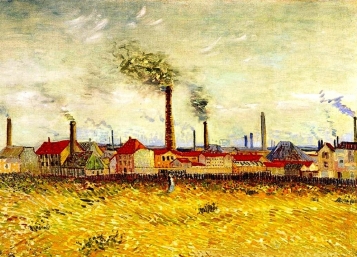 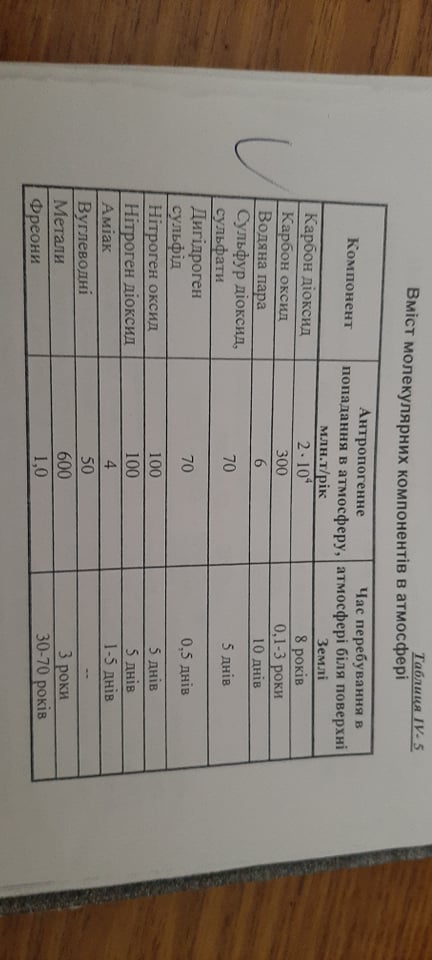 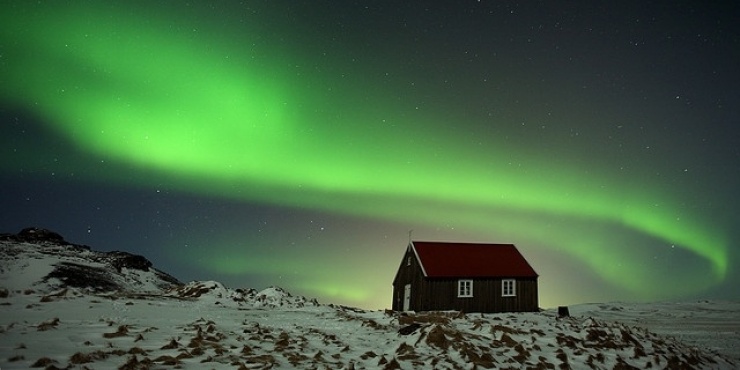 Дякую за увагу!